HEMATEMESIS
DR WAQAS RAZA
PROF OF SURGERY
RTH HOSPITAL RAWALPINDI
Learning Objectives:
Understand the pathophysiology behind hematemesis.
Identify the common causes and their mechanisms.
Discuss the principles of initial assessment and management.
Imagine you're in the ER and a patient comes in with a complaint of sudden onset of blood in vomitus. Before we discuss the potential causes and the pathophysiology behind this complaint , 
   1. I want you to tell about the initial steps you   would take in assessing this patient. 

   2. What questions would you ask.

   3. What immediate interventions might be necessary.
INTRODUCTION
Definition: 
"Hematemesis refers to the vomiting of blood, indicating bleeding somewhere in the gastrointestinal (GI) tract."
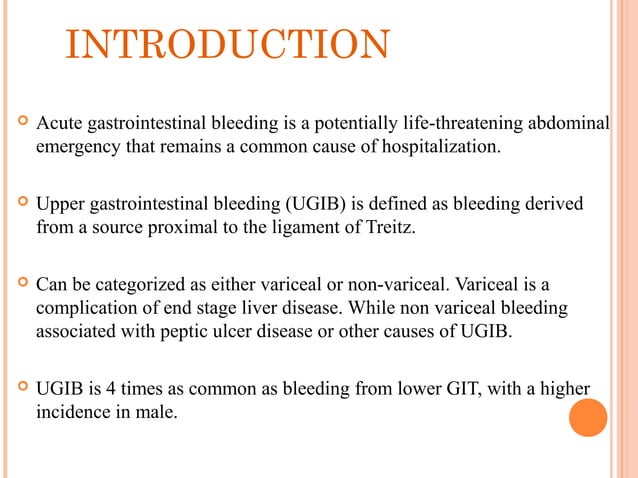 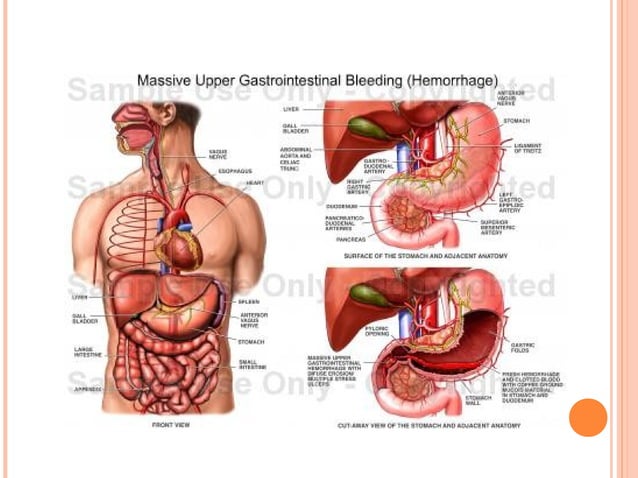 CAUSES
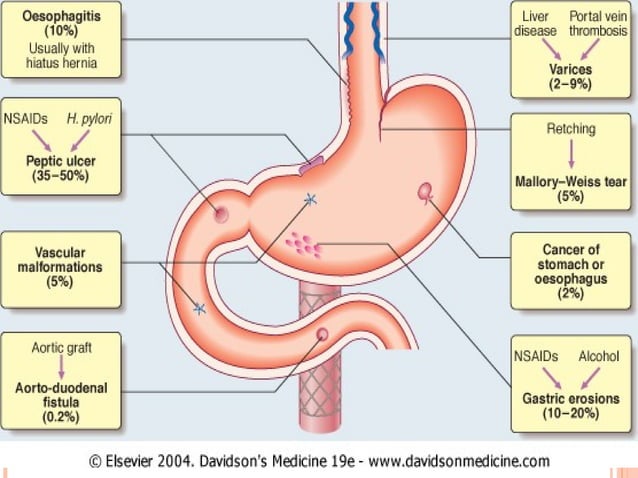 SIGN AND SYMPTOMS
PRESENTATION
APPROACH  TO PATIENT
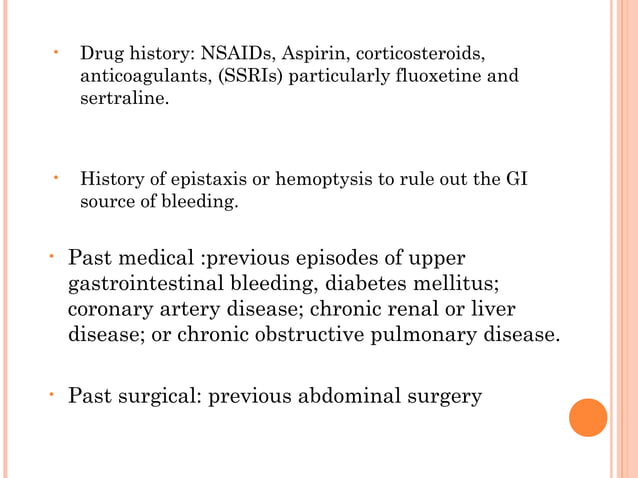 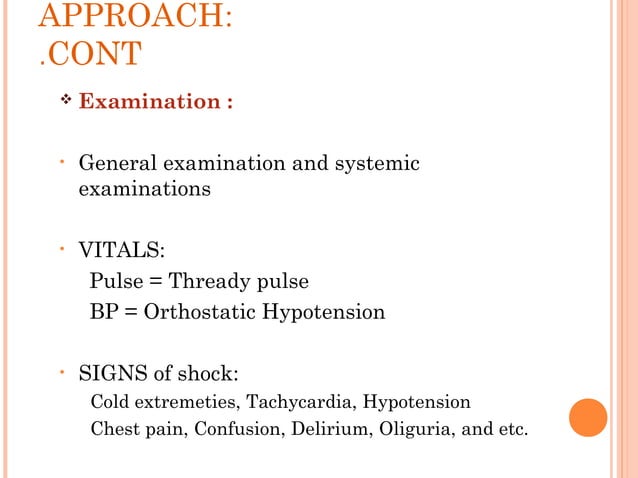 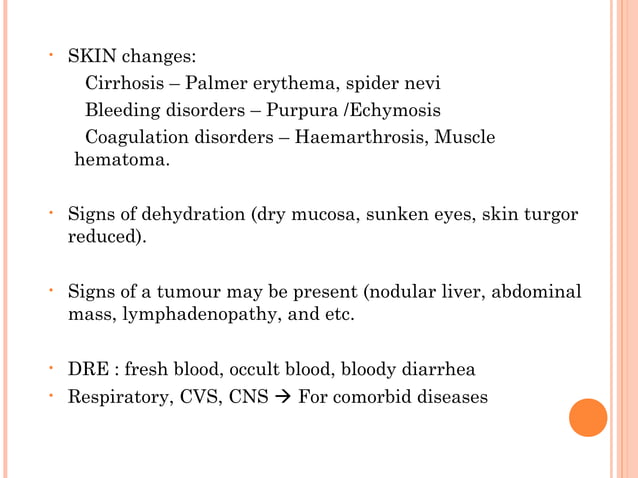 LAB DIAGNOSIS
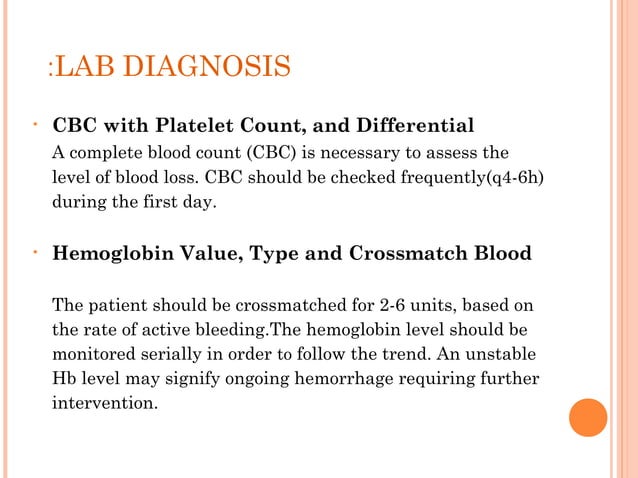 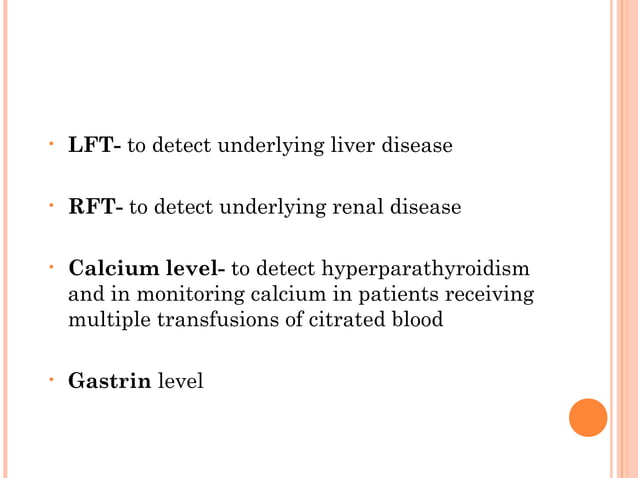 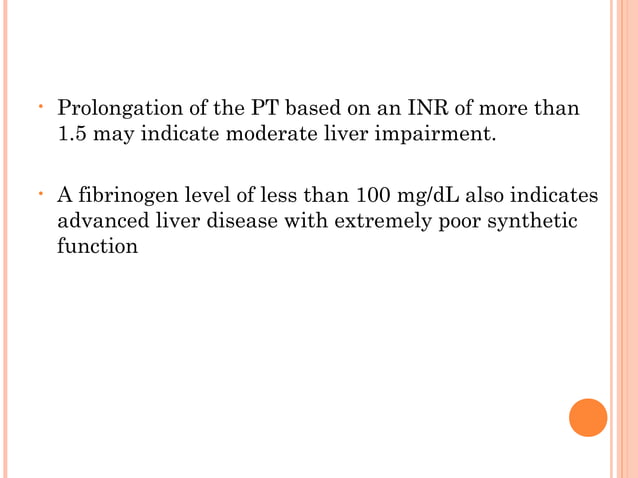 ENDOSCOPY
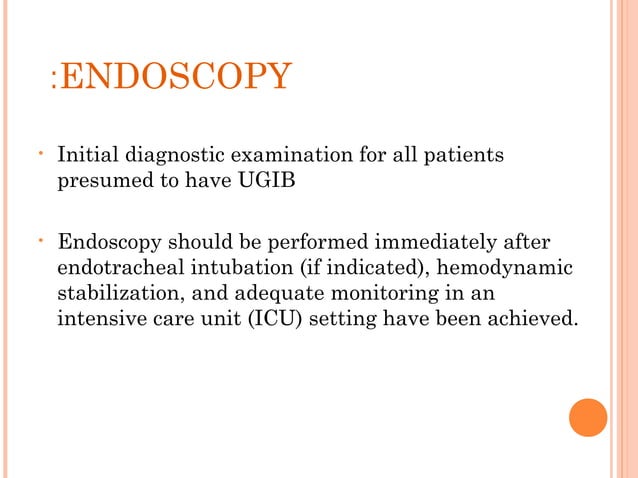 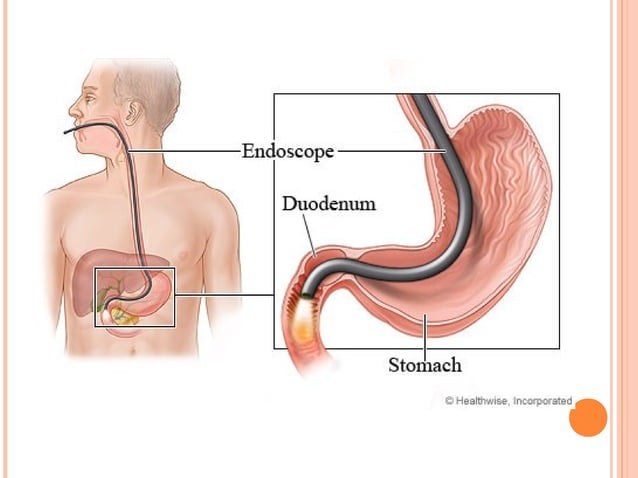 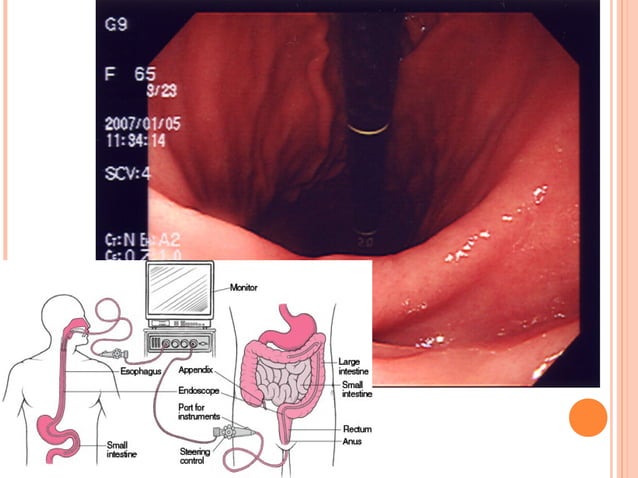 IMAGING
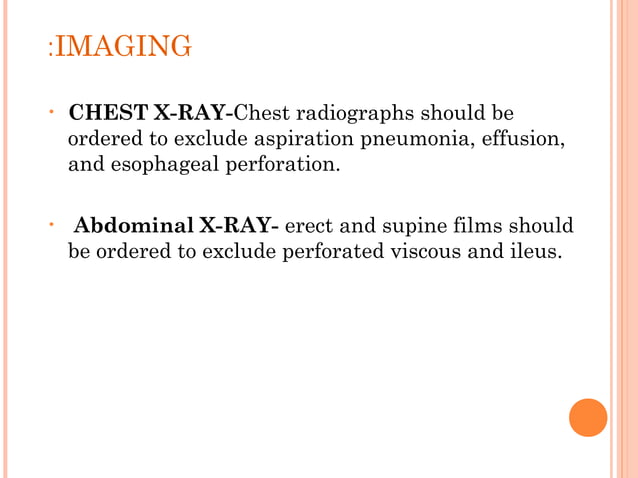 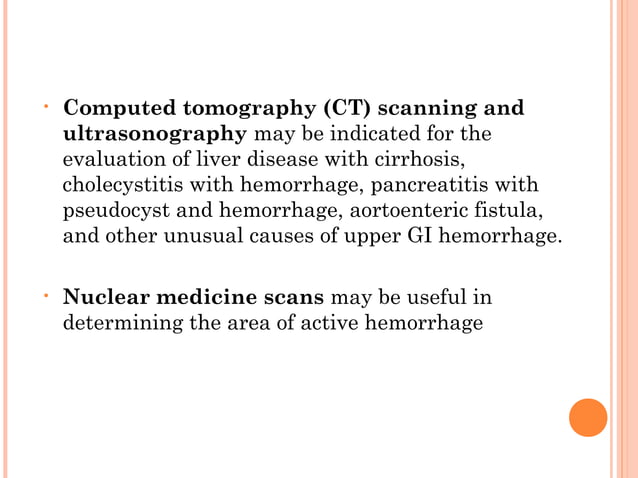 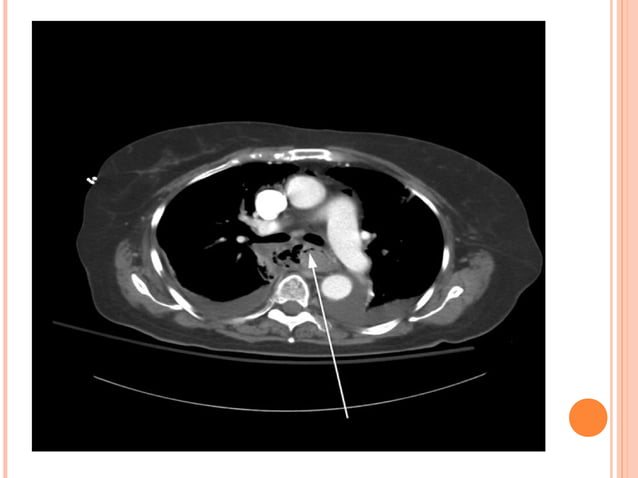 ANGIOGRAPHY
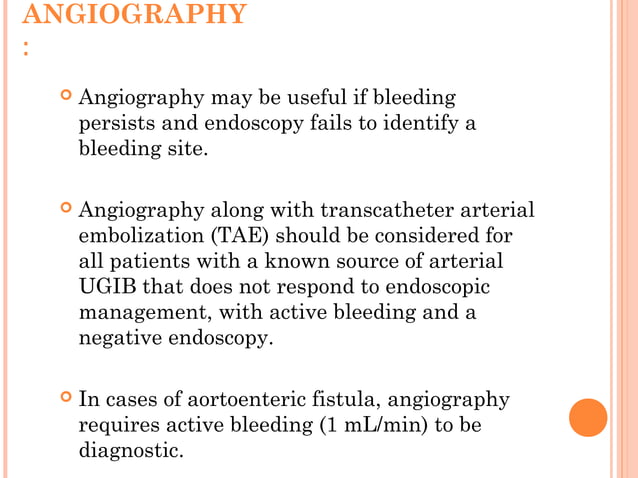 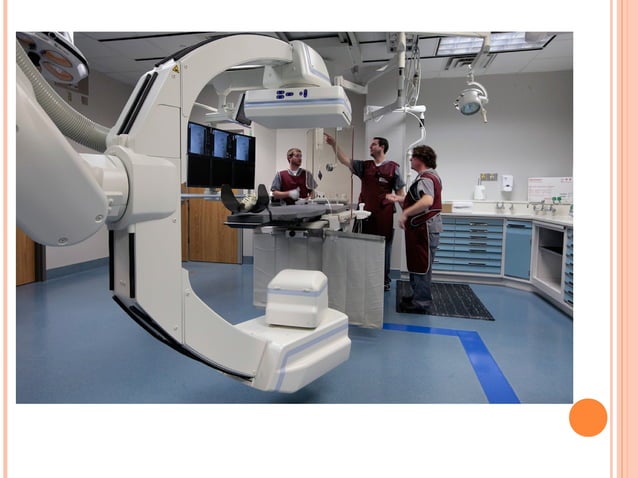 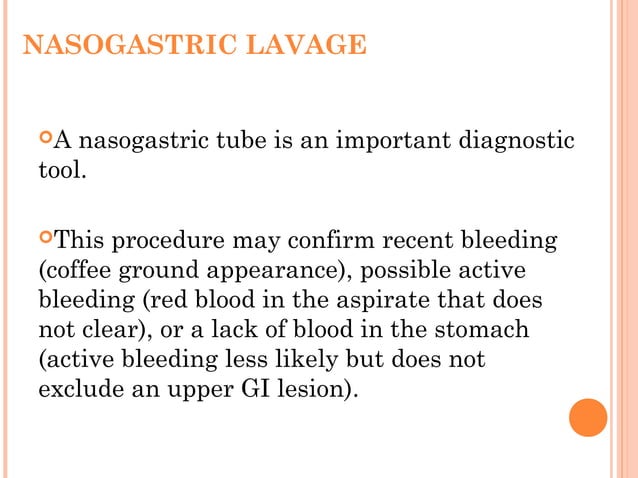 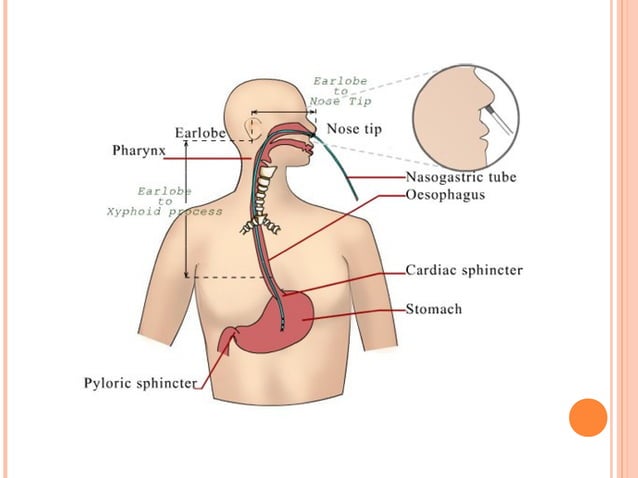 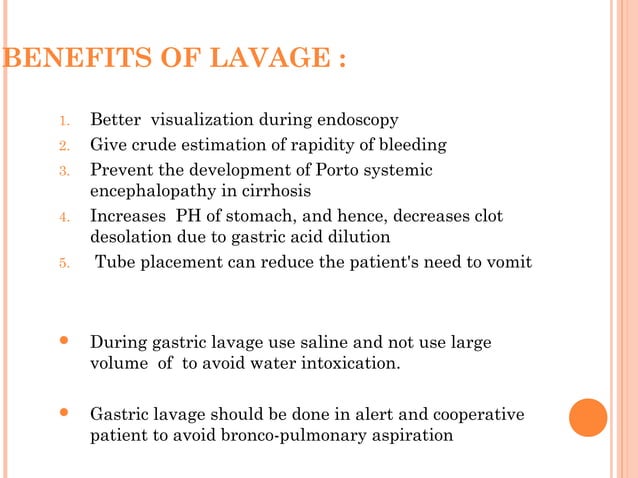 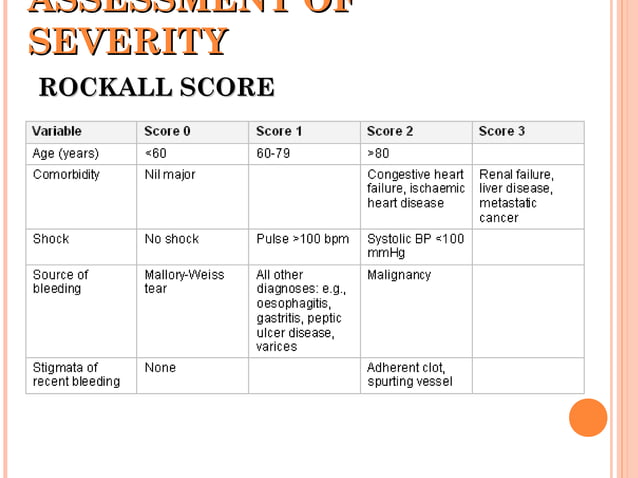 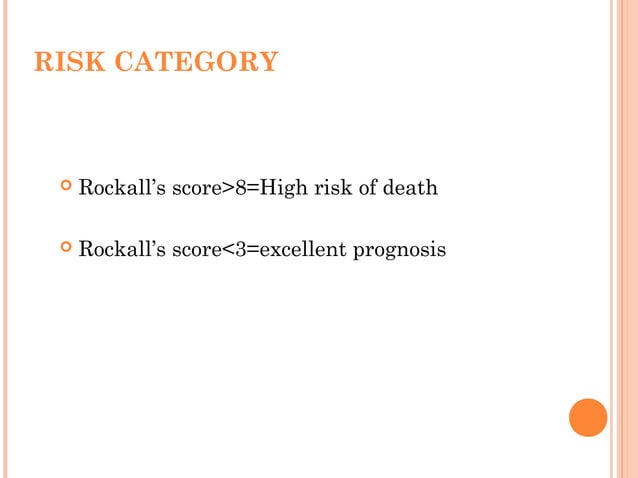 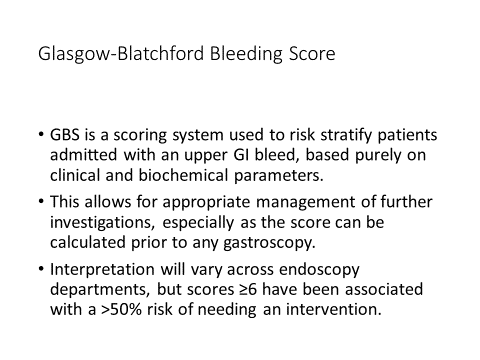 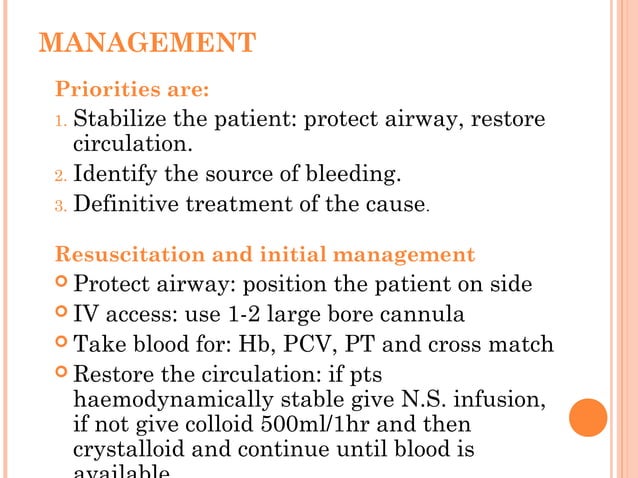 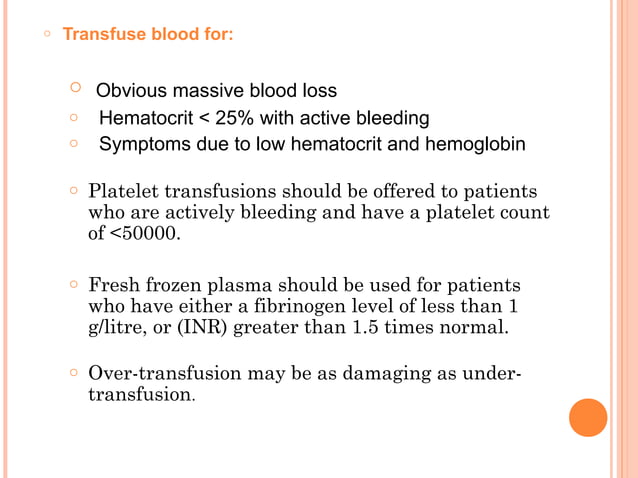 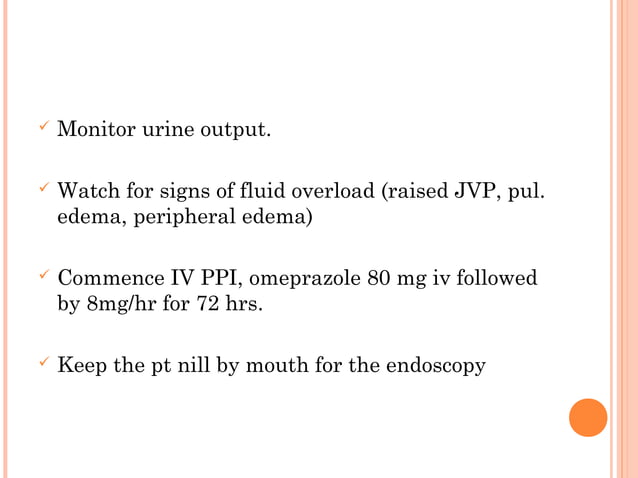 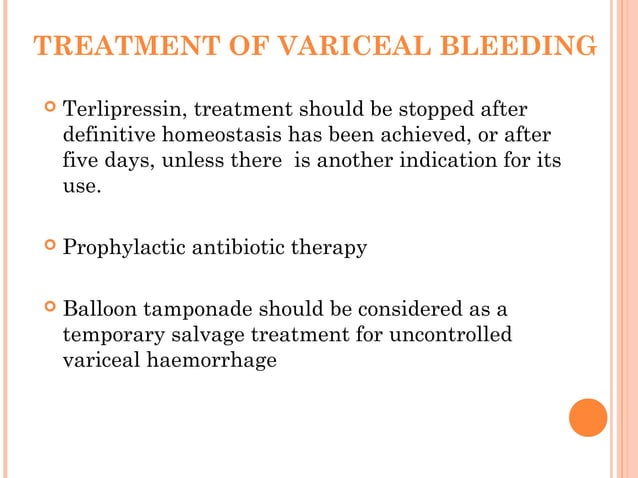 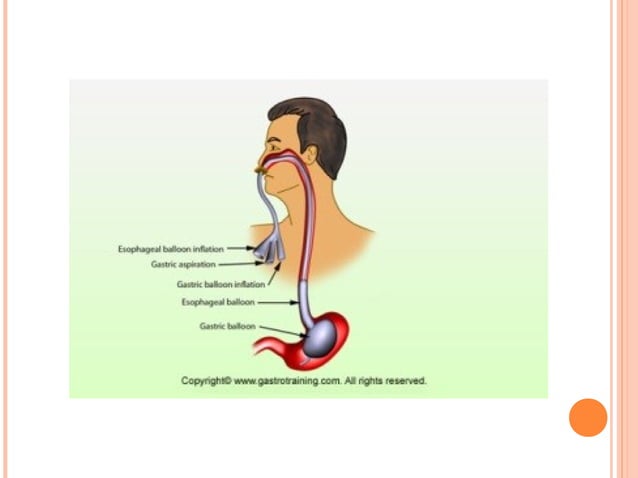 TREATMENT FOR VARICEAL BLEED
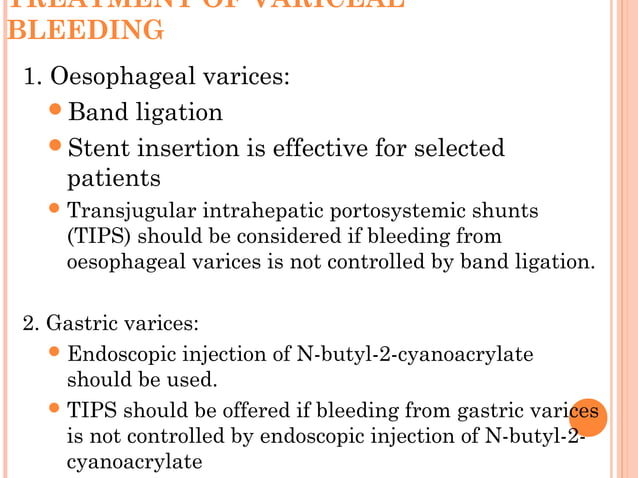 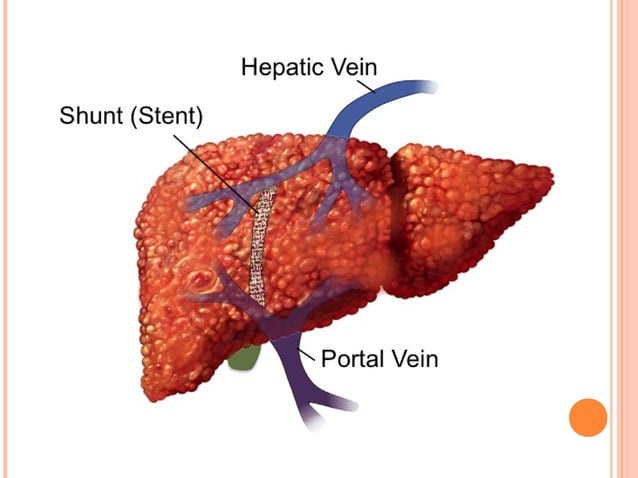 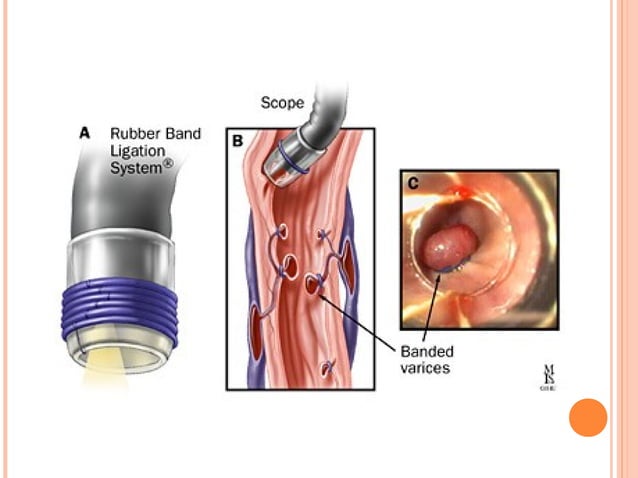 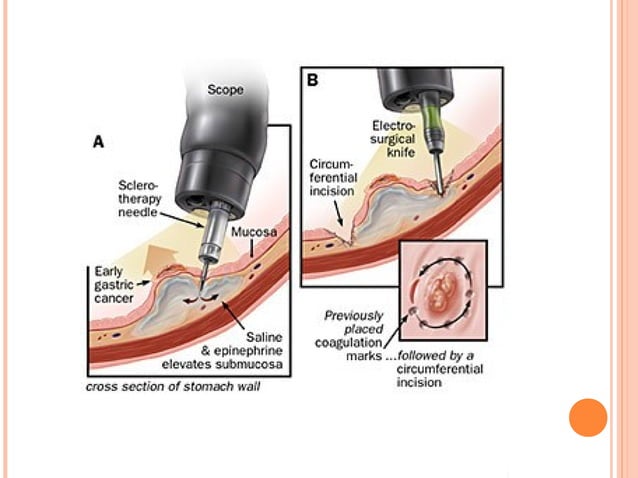 TREATMENT FOR NONVARICEAL BLEED
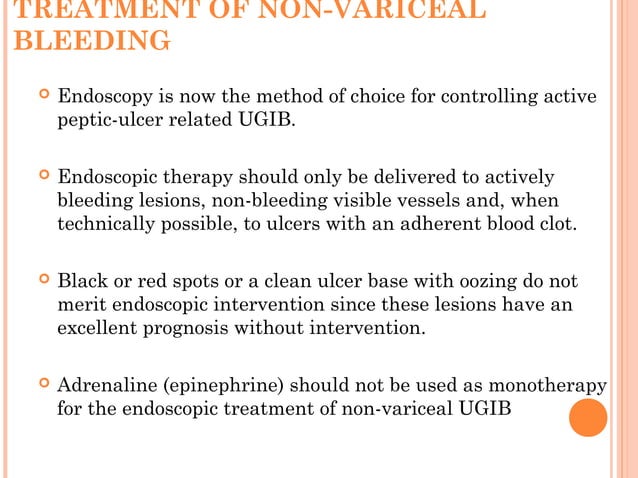 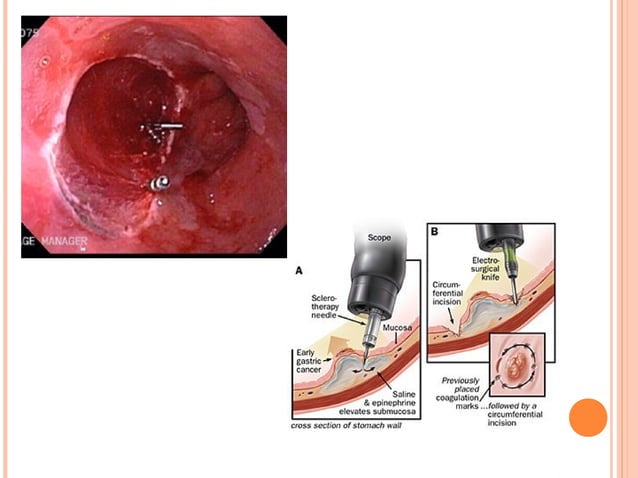 INDICATIONS FOR SURGERY
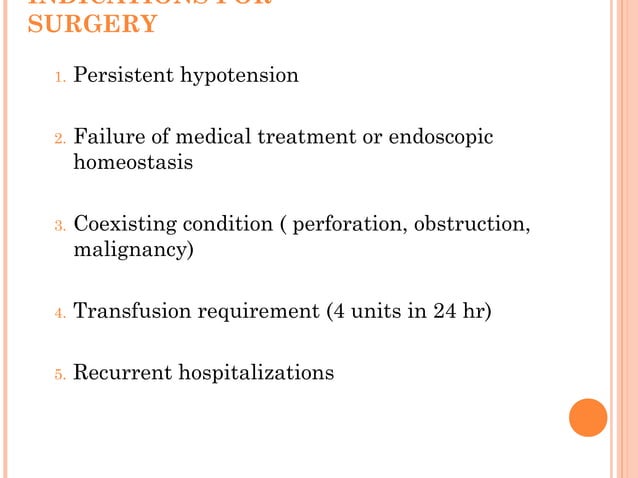 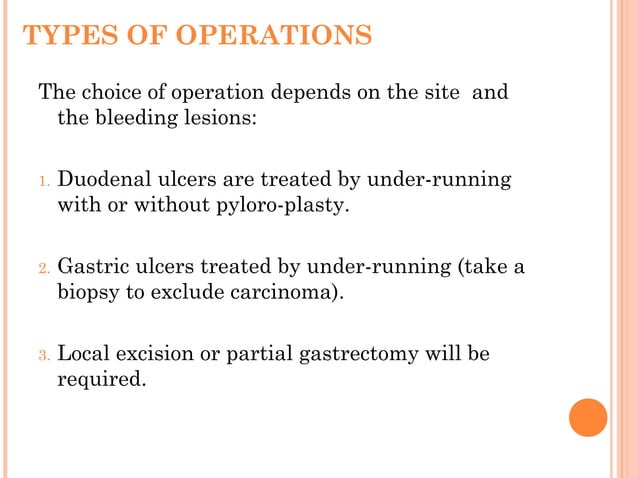 COMPLICATIONS
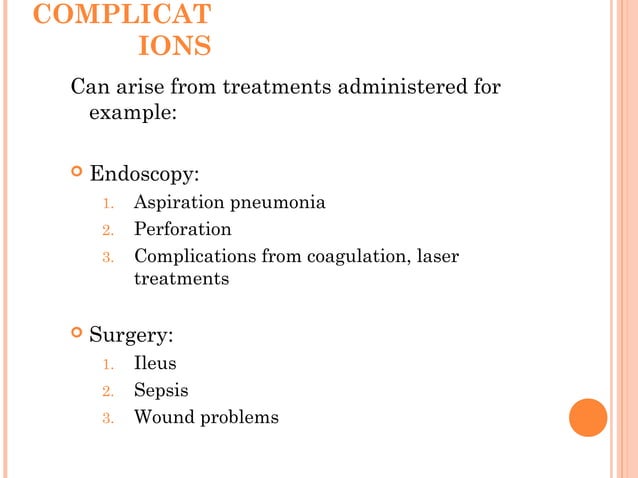 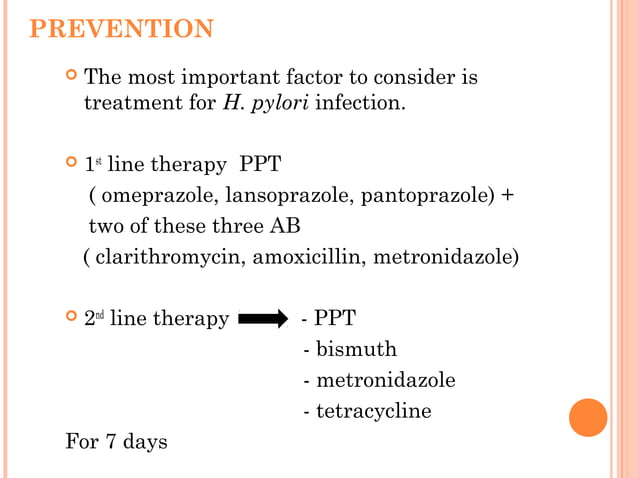 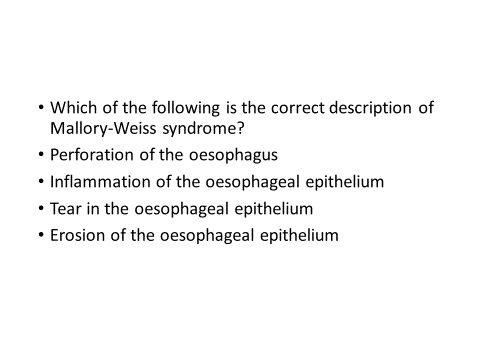 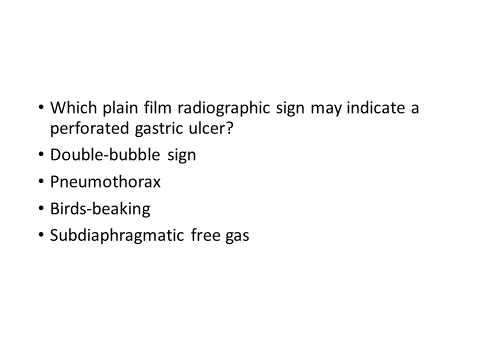 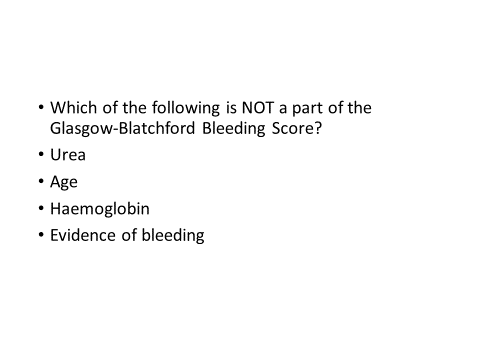 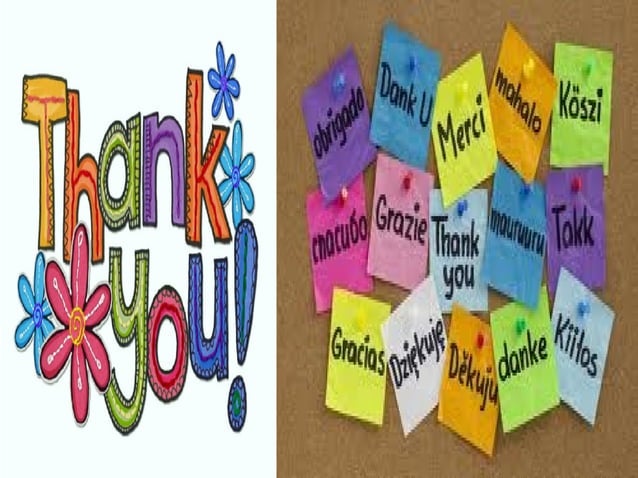